Unified Registration System (URS)
Mexican Owned U.S. Based Enterprise:
(International Transportation of Property and  Household Goods and Passengers)

Submit an Application for New Registration
URS New Application Release for First-Time Applicants, January 2016, v1.1
[Speaker Notes: Unified Registration System (URS).
Mexican Owned United States Based Enterprise (International Transportation of Property and Household Goods and Passengers): Submit an Application for New Registration]
Training Objectives
Prerequisite:  Completion of the training module titled ‘Introduction to Submit an Application for New Registration’ 

Provide Mexico Owned U.S. Based Enterprises of International Transportation of Property, Household Goods and Passengers an overview for submitting an application for New Registration using the URS Online  Application Process

The functionality in this module includes the following:
Completing the Application for New Registration
2
[Speaker Notes: Training Objectives.
The prerequisite for this training module is the completion of the training module titled ‘Introduction to Submit an Application for New Registration’.

A training objective is to provide Mexico Owned United States Based Enterprises of International Transportation of Property, Household Goods (HHG) and Passengers an overview for submitting an application for New Registration using the URS Online Application Process.

The functionality in this module includes the following:
Completing the Application for New Registration]
Accessing the URS Online Application Process
To apply for New Registration the URS Online Application Process can be accessed from the FMCSA Website, www.fmcsa.dot.gov/urs
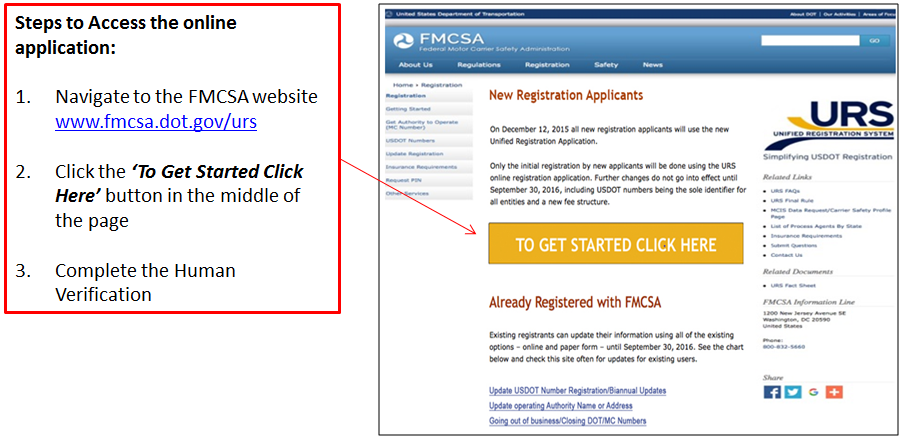 3
[Speaker Notes: Accessing the URS Online Application Process.
To apply for New Registration the URS Online Application Process can be accessed from the FMCSA Website, www.fmcsa.dot.gov/urs.

These are the steps to access the online application:
Navigate to the FMCSA Website
Click the “To Get Started Click Here” button in the middle of the page
Completed the Human Verification]
Accessing the URS Online Application Process (Cont.)
Before accessing the application the Applicant will need to provide Human Verification 
Select the check box I’m not a robot 
Complete the verification request
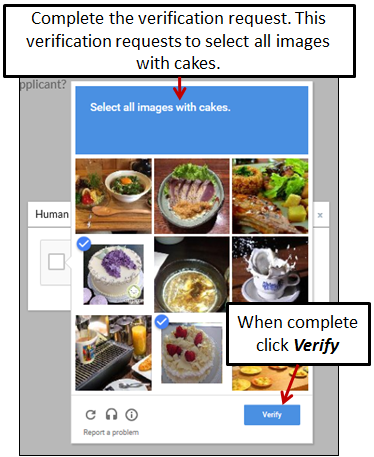 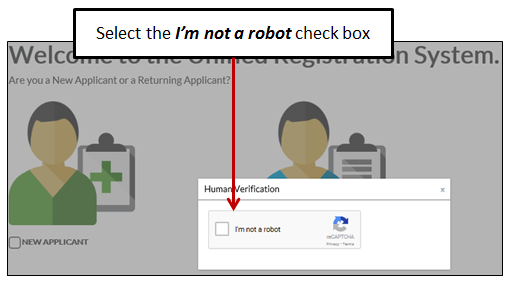 4
[Speaker Notes: Before accessing the application the Applicant will need to provide Human Verification.
Select the check box I’m not a robot
Complete the verification request
When complete, click Verify]
Accessing the URS Online Application Process (Cont.)
The system will display a green check mark confirming the human verification
The system will display the URS Welcome Page
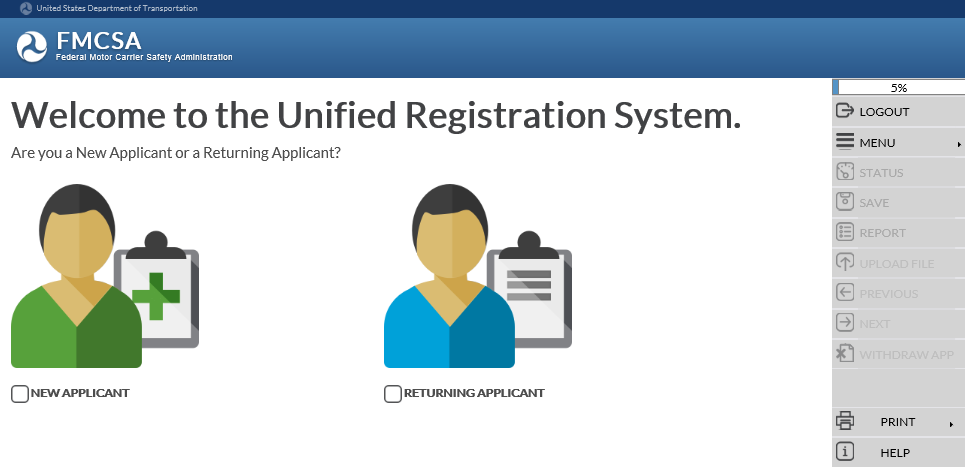 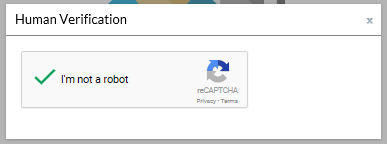 5
[Speaker Notes: The system will display a green check mark confirming the human verification.
The system will display the URS Welcome page.]
Welcome Page
Applicants applying for New Registration select the New Applicant box under the green avatar on the left side of the page

When all the information on a page has been provided, the Next button in the Navigation Menu on the right side of the page will display yellow

Click Next in the Navigation Menu to move to the next page
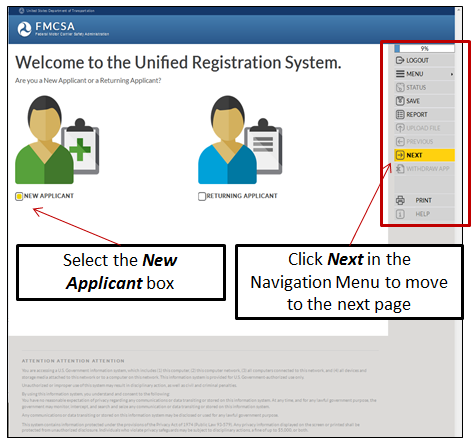 6
[Speaker Notes: Welcome Page.  
The Welcome page provides the Applicant the option to choose New Applicant or Returning Applicant.
Applicants applying for New Registration select the New Applicant box under the green avatar on the left side of the page.
When all the information on a page has been provided, the Next option in the Navigation Menu on the right of the page will display yellow.
The Navigation Menu on the right side of the page will display throughout the URS Online Application Process.

Click Next in the Navigation Menu to move to the next page.]
Detailed Information for the URS Online Application Process
Reference the training module ‘Introduction to Submit an Application for New Registration’ for detailed information on the following topics:
Navigating the URS Online Application Process
Required Information
Informational Notices
Application Contact Information
Business Description Information
Process Agent Designation
Financial Responsibility
Affiliation with Others
Certification Statement
Compliance Certifications
Applicant’s Oath
Submitting Payment 
Uploading Documents
Returning to Complete an Incomplete Application
7
[Speaker Notes: Detailed Information for the URS Online Application Process.
Reference the training module ‘Introduction to Submit an Application  for New Registration’  for detailed information on the following topics and application sections:
Navigating the URS Online Application Process
Required Information
Informational Notices 
Application Contact Information
Business Description Information
Process Agent Designation
Financial Responsibility
Affiliation with Others
Certification Statement
Compliance Certifications
Applicant’s Oath
Submitting Payment 
Uploading Documents
Returning to Complete an Incomplete Application]
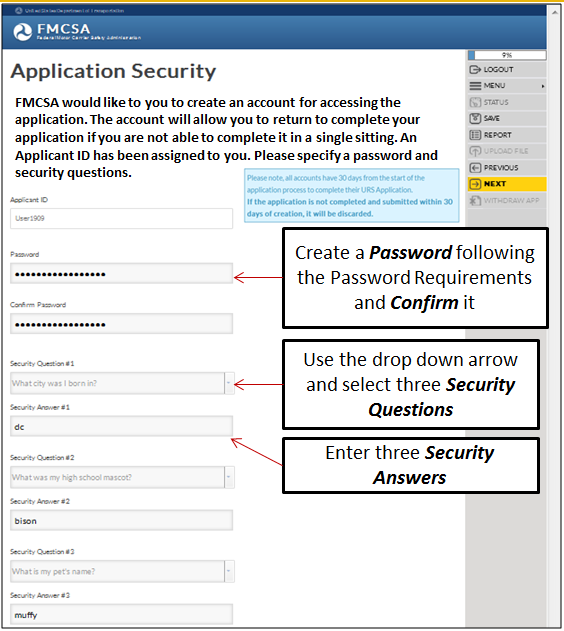 Application Security
FMCSA would like to you to create an account for accessing the application:

Applicant ID is system generated and assigned to the Applicant
Create a Password and Re-enter/Confirm Password, following the Password Requirements
Select three Security Questions and enter three Security Answers
8
[Speaker Notes: Application Security.
FMCSA would like to you to create an account for accessing the application. The account will allow you to return to complete your application if you are not able to complete it in a single sitting. 
The Applicant ID is system generated and assigned to the Applicant and associated to the application being completed.  
The Applicant will need to create a password, select three security questions and provide the answers. 
A saved application must be completed within 30 calendar days of the saved date.
Enter a Password and Re-enter or Confirm the Password  following the Password Requirements.
Use the Security Question drop down arrow to view the different questions. Select three Security Questions and provide the Security Answers in the blank fields.
The Application Security Page can be printed to retain the information for future use.

For more detailed information about the Application Security section of the application, reference the training module: “Introduction to Submit an Application for New Registration”.

Click Next in the Navigation Menu to move to the next page.]
Application Contact
For detailed information on this application section, reference the training module: “Introduction to Submit an Application for New Registration”
FMCSA would like to collect contact information from the person(s) who is preparing or assisting with the completion of the application:

Application Contact Type
First, Middle, Last Name and Suffix
Title
Address
Email Address
Telephone, Fax and Cell Phone Numbers
Preferred Contact Method
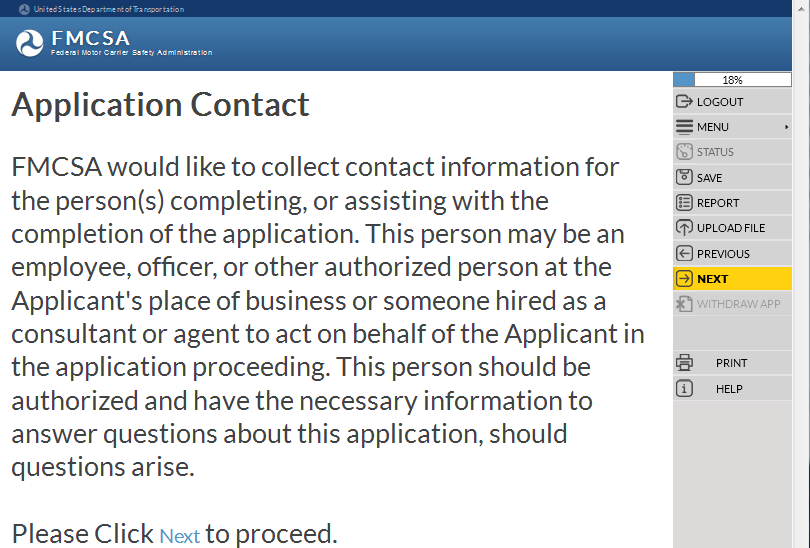 9
[Speaker Notes: Application Contact.
FMCSA would like to collect contact information for the person(s) completing, or assisting with the completion of the application.  This person may be an employee, officer, or other authorized person at the Applicant's place of business or someone hired as a consultant or agent to act on behalf of the Applicant in the application proceeding.  This person should be authorized and have the necessary information to answer questions about this application, should questions arise.
The information includes the following: 
Application Contact Type
First Name
Middle Name
Last Name
Suffix, values include: Jr., Sr., 2nd , 3rd , II, III, IV, V, VI
Title
Address
Email Address
Telephone, Fax and Cell Phone Numbers
Preferred Contact Method

For more detailed information about the Application Contact section of the application, reference the training module: “Introduction to Submit an Application for New Registration”.

Enter the information and click Next in the Navigation Menu to move to the next page.]
Business Description
For detailed information on this application section, reference the training module: “Introduction to Submit an Application for New Registration”
FMCSA needs to capture the business details regarding the Applicant:

Dunn & Bradstreet Number
Legal and Doing Business As Name
Principal Place of Business Addresses
Telephone, Fax, Cell Numbers
EIN or SSN
If applicable, Canadian NCS Number
If applicable, Mexico RFC Number
Unit of Government
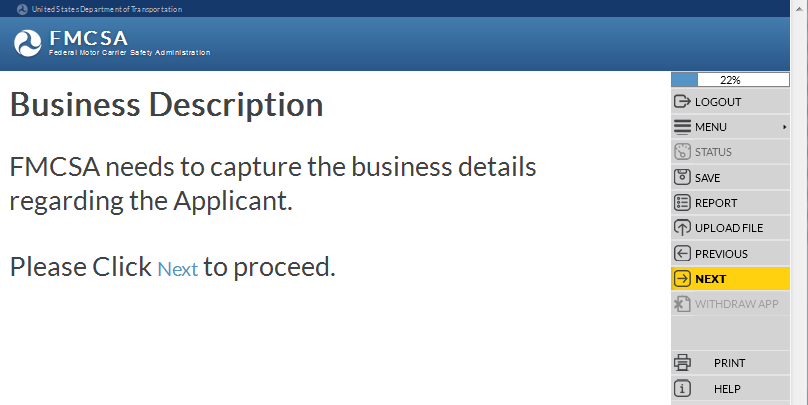 Form of Business
Ownership and Control
Company Contact Names, Titles and Addresses
10
[Speaker Notes: Business Description.
FMCSA needs to capture the business details regarding the Applicant applying for new registration.  
The information includes the following:
Dunn & Bradstreet Number
Legal and Doing Business As Name
Principal Place of Business Addresses
Telephone, Fax, Cell Numbers
EIN or SSN
If applicable, Canadian NCS Number
If applicable, Mexico RFC Number
Unit of Government
Form of Business
Ownership and Control
Company Contact Names, Titles and Addresses

For more detailed information about the Business Description section of the application, reference the training module: “Introduction to Submit an Application for New Registration”.

Enter the information and click Next in the Navigation Menu to move to the next page.]
Operation Classification
Some of the questions in the following section may or may not display in the URS Online Application Process. 

The questions display based on the answers selected or entered by the Applicant.
FMCSA needs to capture details regarding the Applicant’s planned operation:

Intermodal Equipment Provider
Transporting Property
Broker Services (Property, HHG)
Type of Cargo or Property Transporting
Transporting passengers
Freight Forwarder Services
Cargo Tank Facility
Driveaway or Towaway
Classification of Cargo
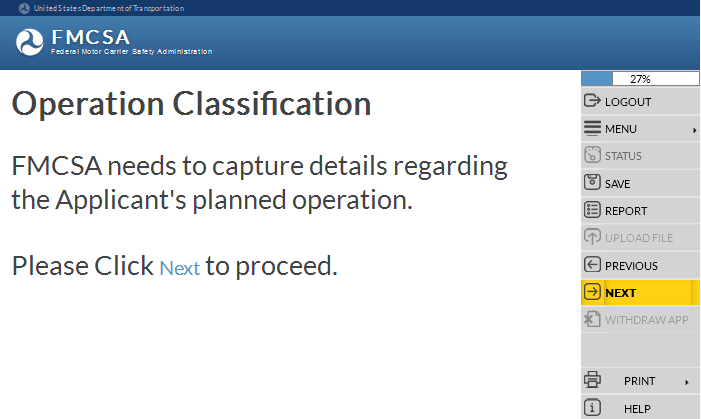 11
[Speaker Notes: Operation Classification.
Some of the questions in the following section may or may not display in the URS Online Application Process. 
The questions display based on the answers selected or entered by the Applicant.   

FMCSA needs to capture details regarding the Applicant’s planned operation.
This includes the following information:
Intermodal Equipment Provider
Transporting Property
Broker Services
Type of Cargo or Property Transporting
Transporting  across state lines with/without HM
Transporting passengers
Receiving a grant from the FTA
Freight Forwarder Services
Cargo Tank Facility
Driveaway or Towaway
Classification of Cargo

Click Next in the Navigation Menu to move to the next page.]
Operation Classification (Cont.)
Is the Applicant a Mexico-owned, United States based Enterprise?
Will the Applicant transport international property?
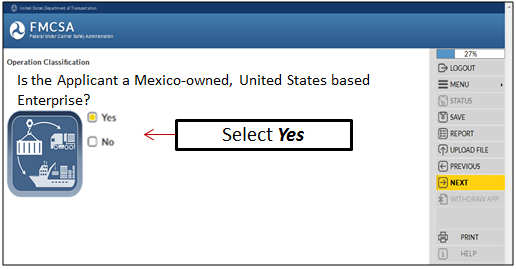 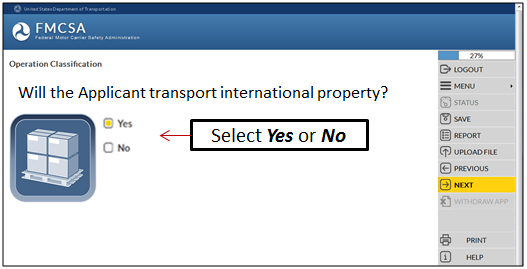 12
[Speaker Notes: Is the Applicant a Mexico-owned, United States based Enterprise?  
If the Applicant is a Mexico-owned, United States based Enterprise, select the Yes box.

Click Next in the Navigation Menu to move to the next page.

Will the Applicant transport international property?
If the Applicant will transport international property, select the Yes box.
If the Applicant Will NOT transport international property, select the No box.

Click Next in the Navigation Menu to move to the next page.]
Operation Classification (Cont.)
What type of international property will the Applicant transport? (Select all that apply)
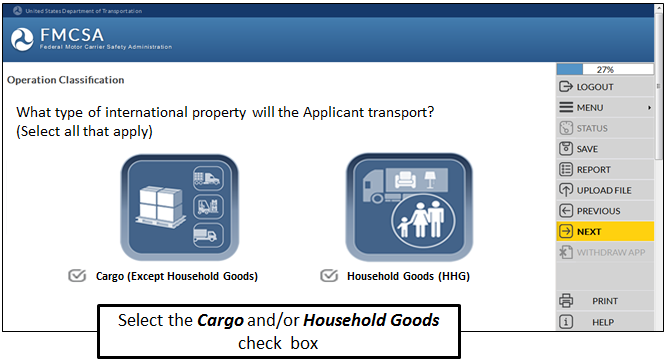 13
[Speaker Notes: What type of international property will the Applicant transport? (Select all that apply)
Select the Cargo (Except Household Goods) and/or the Household Goods check box.

Click Next in the Navigation Menu to move to the next page.]
Operation Classification (Cont.)
What type of passenger transportation will the Applicant provide?
Will the Applicant transport any Passengers?
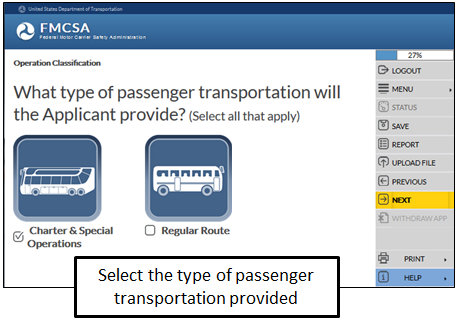 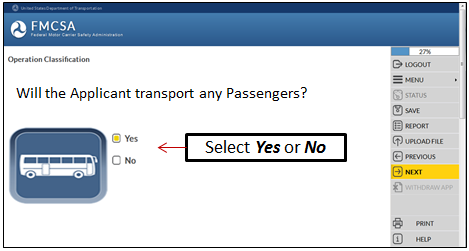 14
[Speaker Notes: Will the Applicant transport any Passengers?
If the Applicant will transport any Passengers, select the Yes box.
If the Applicant will NOT transport any Passengers, select the No box.

Click Next in the Navigation Menu to move to the next page.

What type of passenger transportation will the Applicant provide?
Select the Charter & Special Operations check box and/or the Regular Route check box. 

Click Next in the Navigation Menu to move to the next page.]
Operation Classification (Cont.)
Select all classifications of cargo that the Applicant will transport or handle.
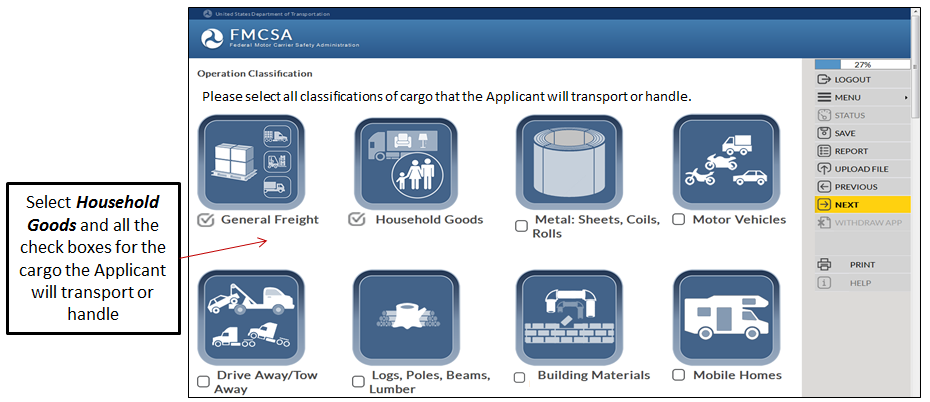 15
[Speaker Notes: Select all the check boxes for classifications of cargo that the Applicant will transport or handle.
Select Household Goods and any other property the Applicant will transport or handle. 

Click Next in the Navigation Menu to move to the next page.]
Operation Classification (Cont.)
Review the Operation Classification Summary to ensure the answers provided are correct 

To change an answer, click the question text
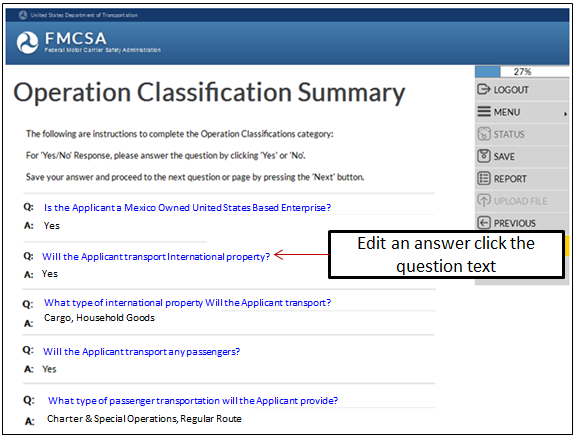 16
[Speaker Notes: Review the Operation Classification Summary of questions and answers to ensure the information provided is correct.
To edit the answer to a question, click the question text to return to the question.  

Click Next in the Navigation Menu to move to the next page.]
Household Goods
Some of the questions in the following section may or may not display in the URS Online Application Process. 

The questions display based on the answers selected or entered by the Applicant in the Operation Classification section.
FMCSA would like to capture the details for the Arbitration Program and Tariff for the Applicant regarding the transportation of Household Goods (HHG):

HHG Brokerage Certification
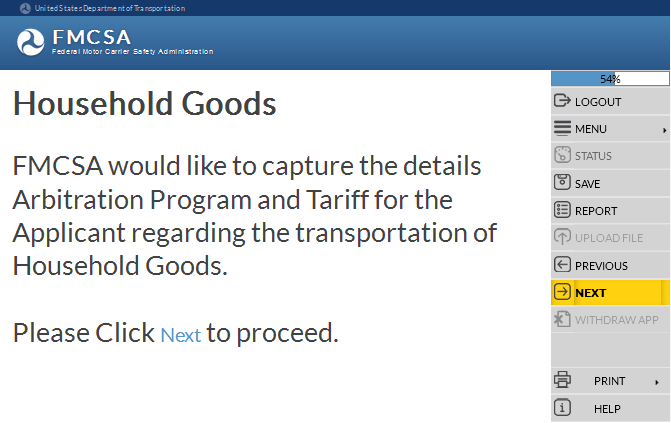 17
[Speaker Notes: Household Goods.
Some of the questions in the following section may or may not display in the URS Online Application Process. 
The questions display based on the answers selected or entered by the Applicant in the Operation Classification section.   

FMCSA would like to capture the details for the Arbitration Program and Tariff for the Applicant regarding the transportation of Household Goods (HHG):
HHG Brokerage Certification
Click Next in the Navigation Menu to move to the next page.]
Household Goods (Cont.)
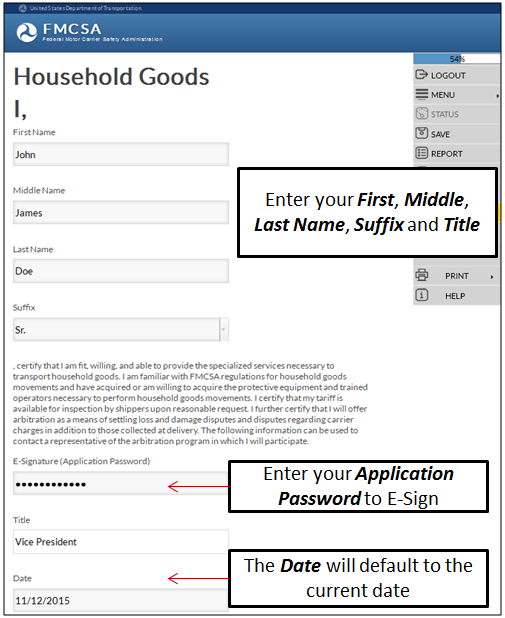 Certify the following:

Able to provide services necessary to transport HHG
Familiar with FMCSA regulations for HHG movements and acquired the protective equipment and trained operators necessary to perform HHG movement
Will offer arbitration as a means of settling loss and damage disputes and disputes regarding carrier charges in addition to those collected at delivery
18
[Speaker Notes: This Household Goods Certification certifies the following:
That you are fit, willing, and able to provide the specialized services necessary to transport household goods. I am familiar with FMCSA regulations for household goods movements and have acquired or am willing to acquire the protective equipment and trained operators necessary to perform household goods movements. I certify that my tariff is available for inspection by shippers upon reasonable request. I further certify that I will offer arbitration as a means of settling loss and damage disputes and disputes regarding carrier charges in addition to those collected at delivery. The following information can be used to contact a representative of the arbitration program in which I will participate.
Enter the following information:
First Name
Middle Name
Last Name
Suffix, values include the following:  Jr., Sr., 2nd , 3rd , II, III, IV, V, VI
Title 
Enter your Application Password to E-sign the certification.

The Date will default to the current date. 

Click Next in the Navigation Menu to move to the next page.]
Household Goods (Cont.)
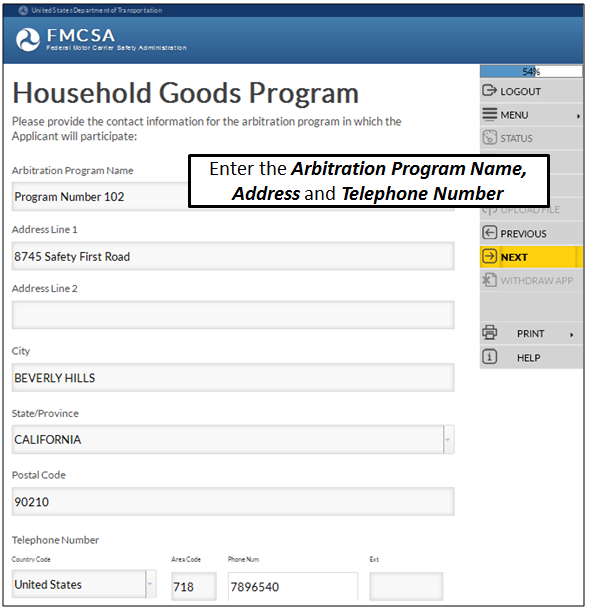 Provide the contact information for the arbitration program in which the Applicant will participate
Arbitration Program Name
Address
Telephone Number
19
[Speaker Notes: Enter the Arbitration Program Name, Address and Telephone Number for the arbitration program in which the Applicant will participate.  
If the Applicant is domiciled outside of the United States, the More button will display allowing the Applicant to enter additional address information.  

Click Next in the Navigation Menu to move to the next page.]
Household Goods (Cont.)
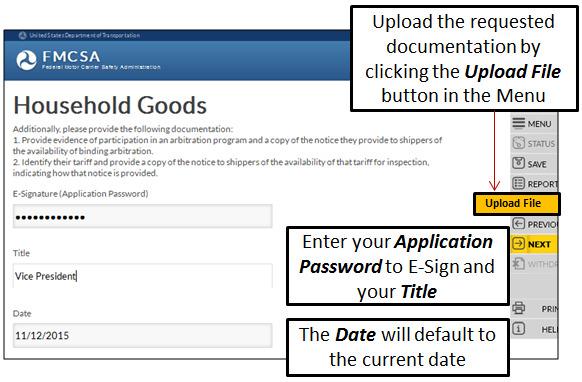 Provide the following documentation:

Evidence of participation in an arbitration program and a copy of the notice they provide to shippers of the availability of binding arbitration
Identify their tariff and provide a copy of the notice to shippers of the availability of that tariff for inspection, indicating how that notice is provided
Click Upload File to upload the documentation
20
[Speaker Notes: Provide the following documentation in support of the application:
1. Provide evidence of participation in an arbitration program and a copy of the notice they provide to shippers of the availability of binding arbitration.
2. Identify their tariff and provide a copy of the notice to shippers of the availability of that tariff for inspection, indicating how that notice is provided.
Click the Upload File button in the Navigation Menu to upload the supporting documentation to be submitted with the application.
Enter your Application Password to E-sign the certification.
Enter your Title. 
The Date will default to the current date. 

For more detailed information on how to upload a document, reference the training module: “Introduction to Submit an Application for New Registration”.

Enter the information and click Next in the Navigation Menu to move to the next page.]
Household Goods (Cont.)
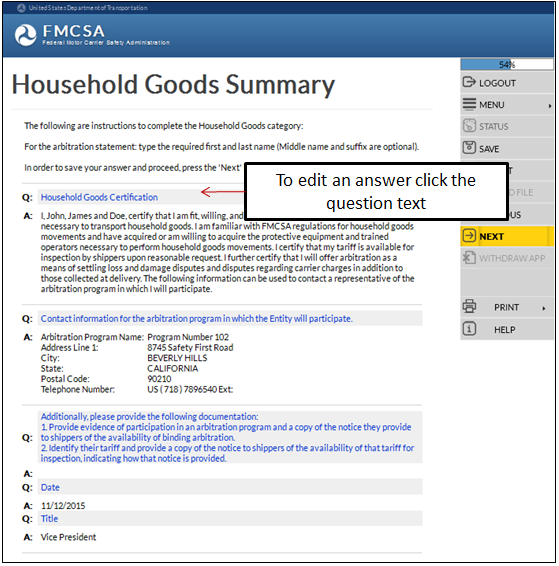 Review the Household Goods Summary to ensure the answers provided are correct
 
To change an answer, click the question text
21
[Speaker Notes: Review the Household Goods Summary of questions and answers to ensure the information is correct.
To edit the answer to a question, click the question text to return to the question.  

Click Next in the Menu to move to the next page.]
Financial Responsibility
For detailed information on this application section, reference the training module: “Introduction to Submit an Application for New Registration”
Based on the Operation Classification(s), FMCSA will determine the financial responsibility minimum for the following:

Insurance Type Cargo Liability 
Insurance Type Surety Bond or Trust Fund
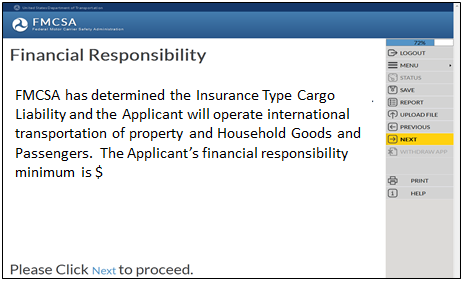 FMCSA has determined the Applicant will operate as a Motor Carrier, Property, Household Goods, Enterprise and Motor Carrier, Passenger Enterprise.  The Applicant’s financial responsibility minimum is $
22
[Speaker Notes: Financial Responsibility.
Based on the Operation Classification(s), FMCSA will determine the financial responsibility minimum for the following:
Insurance Type Cargo Liability 
Insurance Type Surety Bond or Trust Fund

For more detailed information about the Financial Responsibility section of the application, reference the training module: “Introduction to Submit an Application for New Registration”.

Click Next in the Menu to move to the next page.]
Affiliation with Others
For detailed information on this application section, reference the training module: “Introduction to Submit an Application for New Registration”
FMCSA needs to capture details regarding the Applicant’s relationship with any FMCSA-regulated entities:

If the Applicant has had within the last 3 years of the date of filing this application relationships involving common stock, ownership, management, control or familial relationships or any other person(s) or applicant for registration provide the Entity’s USDOT Number
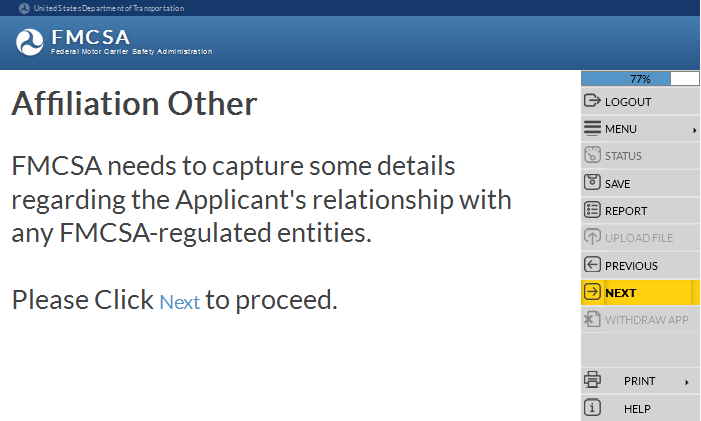 23
[Speaker Notes: Affiliation with Others.
FMCSA needs to capture some details regarding the Applicant's relationship with any FMCSA-regulated entities.
If the Applicant has had within the last 3 years of the date of filing this application relationships involving common stock, ownership, management, control or familial relationships or any other person(s) or applicant for registration provide the Entity’s USDOT Number.

For more detailed information about the Affiliation with Others section of the application, reference the training module: “Introduction to Submit an Application for New Registration”.

Enter the information and click Next in the Navigation Menu to move to the next page.]
Certification Statement
For detailed information on this application section, reference the training module: “Introduction to Submit an Application for New Registration”
This certification applies to the responses provided to this application by the Applicant

The Applicant must certify to the truthfulness of statements in this application under penalty of perjury
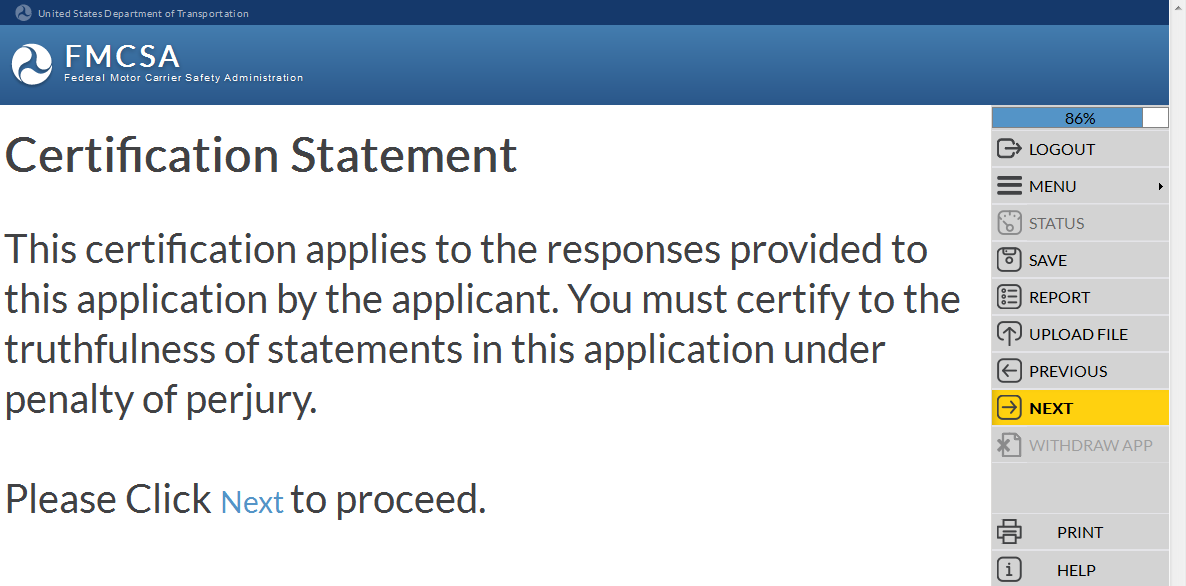 24
[Speaker Notes: Certification Statement.
This certification applies to the responses provided to this application by the Applicant.
The Applicant must certify to the truthfulness of statements in this application under penalty of perjury.

For more detailed information about the Certification Statement section of the application, reference the training module: “Introduction to Submit an Application for New Registration”.

Enter the information and click Next in the Navigation Menu to move to the next page.]
Compliance Certifications
For detailed information on this application section, reference the training module: “Introduction to Submit an Application for New Registration”
Signing the certifications, the Certifying Official is on notice the representations made are subject to verification through inspections in the U.S. and through the request for examination of records and documents
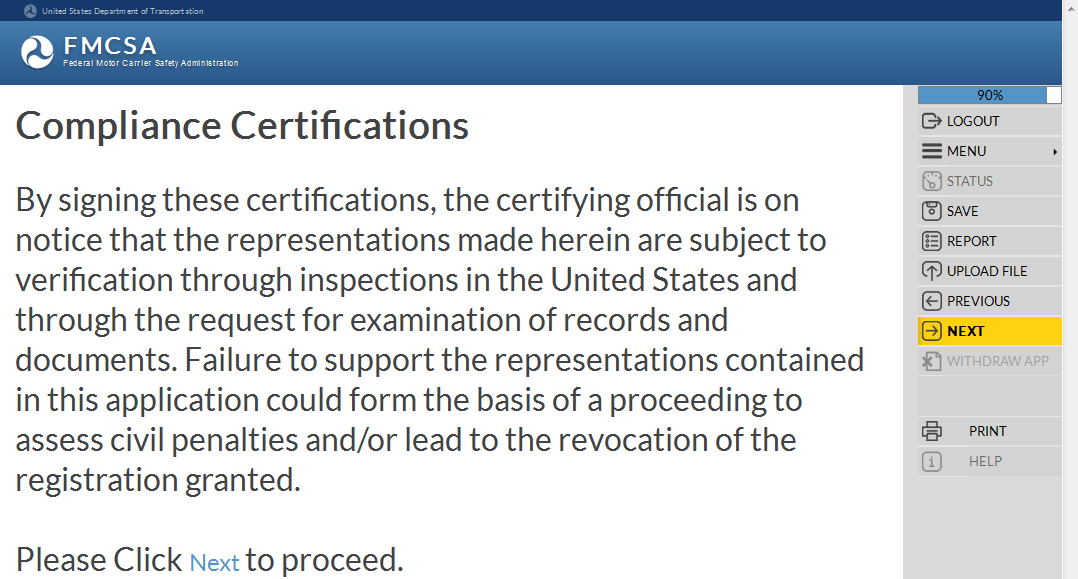 Failure to support the representations in this application could form the basis of a proceeding to assess civil penalties and/or lead to the revocation of the registration granted
25
[Speaker Notes: Compliance Certifications.
By signing these certifications, the certifying official is on notice that the representations made herein are subject to verification through inspections in the United States and through the request for examination of records and documents.  
Failure to support the representations contained in this application could form the basis of a proceeding to assess civil penalties and/or lead to the revocation of the registration granted.

For more detailed information about the Compliance Certifications section of the application, reference the training module: “Introduction to Submit an Application for New Registration”.

Enter the information and click Next in the Navigation Menu to move to the next page.]
Applicant’s Oath
For detailed information on this application section, reference the training module: “Introduction to Submit an Application for New Registration”
FMCSA requires the Owner or the Authorized Signer or an individual with power of attorney to act on behalf of the Applicant to sign the Applicant’s Oath certifying all information supplied in this application or relating to this application is true and correct
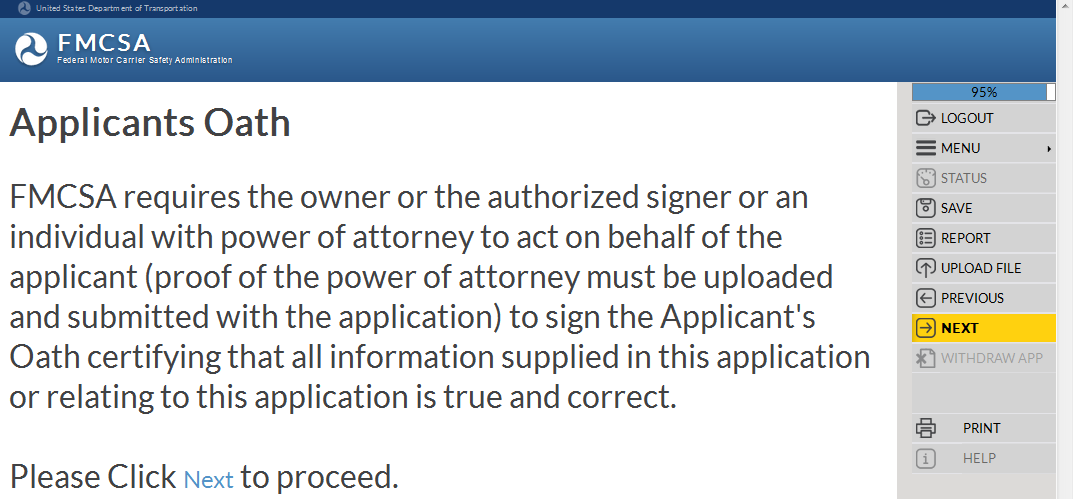 26
[Speaker Notes: Applicant’s Oath.
FMCSA requires the owner or the authorized signer or an individual with power of attorney to act on behalf of the applicant (proof of the power of attorney must be uploaded and submitted with the application) to sign the Applicant's Oath certifying that all information supplied in this application or relating to this application is true and correct.

For more detailed information about the Applicant’s Oath section of the application, reference the training module: “Introduction to Submit an Application for New Registration”.

Enter the information and click Next in the Navigation Menu to move to the next page.]
URS Company Official Portal Account
Applicants are required to have FMCSA Portal access to maintain their registration information and to monitor their safety information and activity

An individual needs to be assigned the Company Official role for the FMCSA Portal
For detailed information on this application section, reference the training module: “URS Company Official Portal Account”
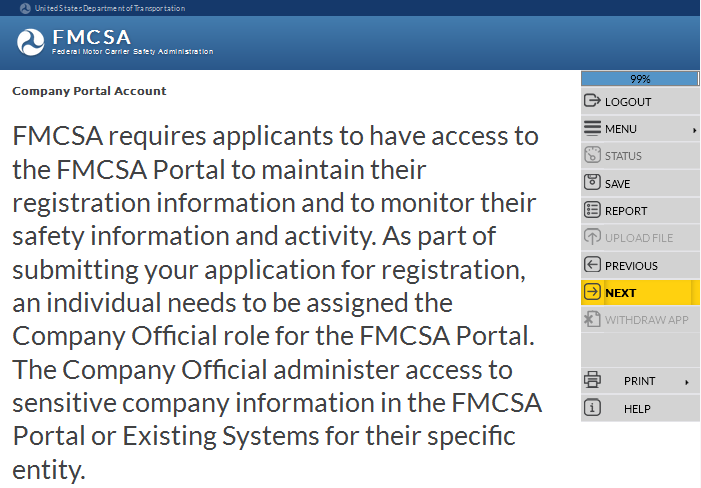 27
[Speaker Notes: URS Company Official Portal Account.
FMCSA requires applicants to have access to the FMCSA Portal to maintain their registration information and to monitor their safety information and activity. 
As part of submitting the application for registration, an individual needs to be assigned the Company Official role for the FMCSA Portal. 
The Company Official administers access to sensitive company information in the FMCSA Portal or Existing Systems for their specific entity.

Click Next in the Navigation Menu to move to the next page. 

For detailed information on obtaining a FMCSA Portal Account for a Company Official, reference the training module: “URS Company Official Portal Account”.]
Payment Information
For detailed information on this application section, reference the training module: “Introduction to Submit an Application for New Registration”
Operation Classification(s) determines the Applicant's required application fee dollar amount

FMCSA does NOT refund filing fees

Filing fees must be payable to the FMCSA, by a U.S. EFT or a credit card
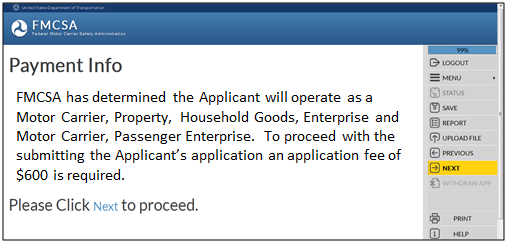 Applications aren’t processed until the payment has been deducted from a bank or credit card account
28
[Speaker Notes: Payment Information.
Based on the Operation Classification(s), FMCSA determines the Applicant's required application fee dollar amount.
FMCSA does not refund filing fees
Your filing fees must be payable to the FMCSA, by Electronic Funding Transfer (EFT), or by an approved credit card
EFT must be from an account in a bank in the United States
Fees are required for each type of registration requested. For example, if applicant wishes to be registered as both a motor carrier and a broker, applicant may file a single application and make a single payment of $600.
FTA grantees do not pay a fee to file an application for registration
FMCSA will not process an applicant’s application until the payment has been deducted from his/her banking or credit card account 
Creation of a FMCSA application does not guarantee access to the FMCSA Portal Account

For more detailed information about the Payment Information section of the application, reference the training module: “Introduction to Submit an Application for New Registration”.

Click Next in the Navigation Menu to move to the next page.]
End of the Training Module
End of the Training Module
Please Close the Browser Window
29
[Speaker Notes: This is the end of the training module, please close the browser window.]